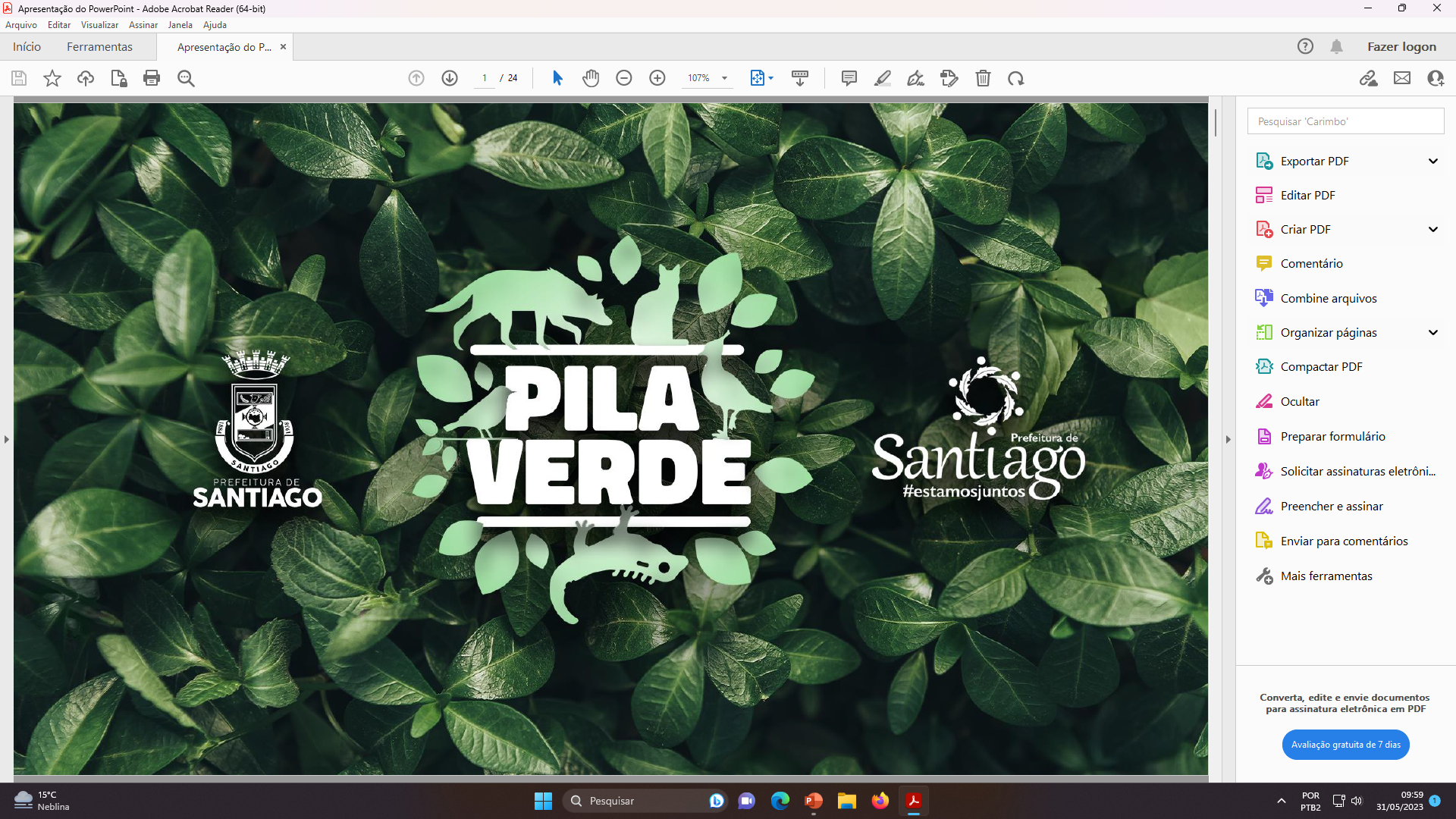 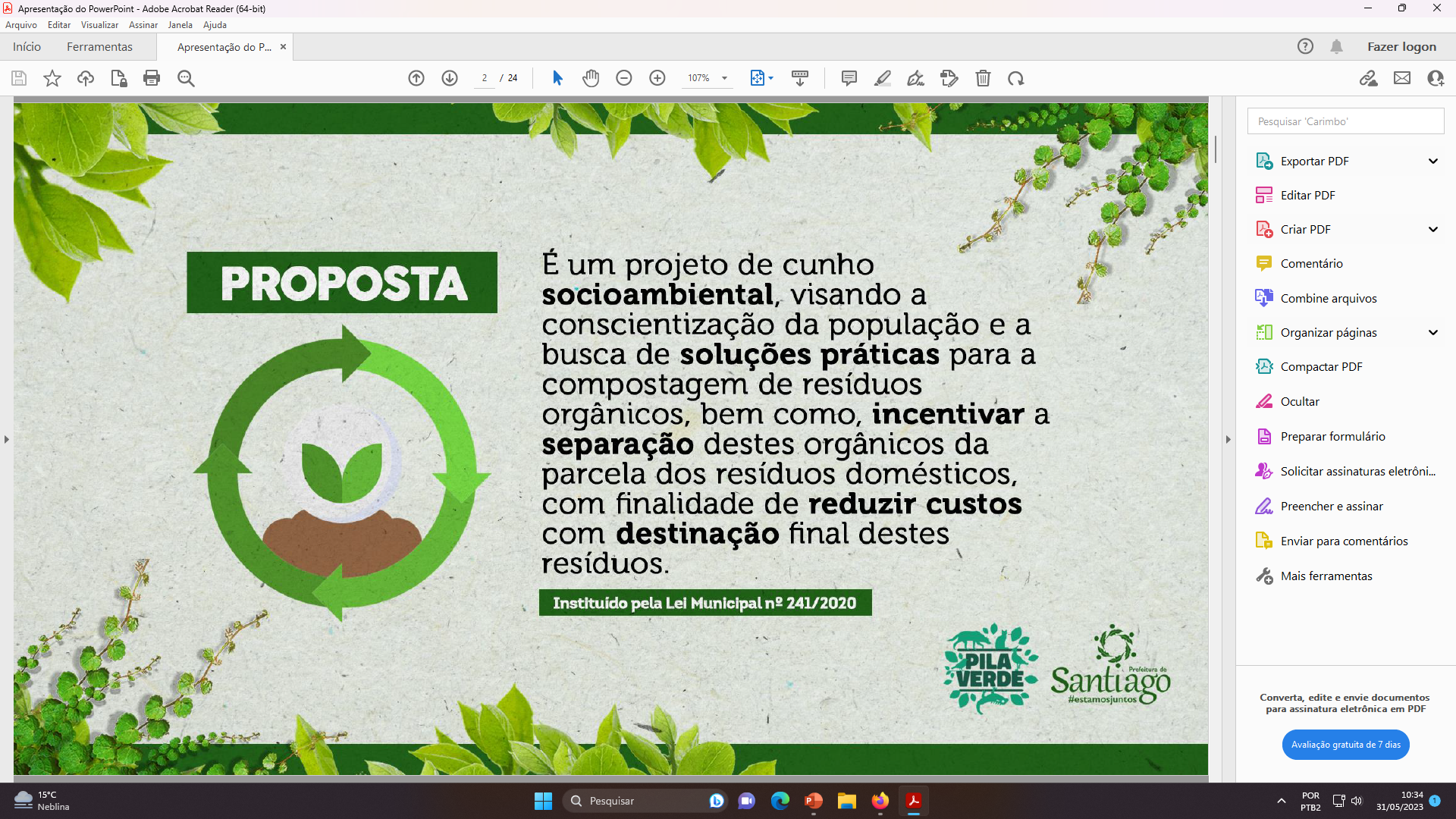 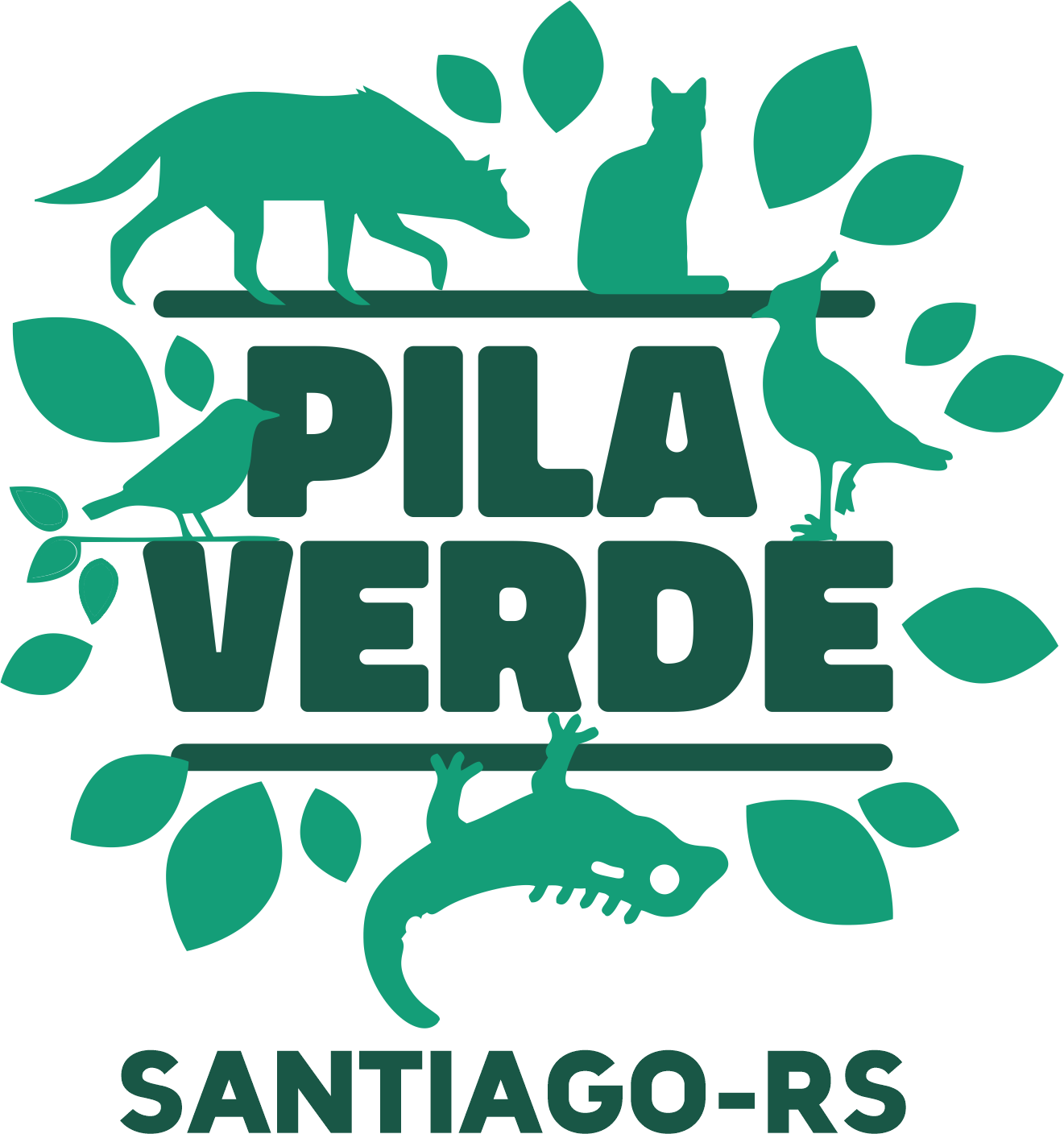 OBJETIVO

 Incentivar a população santiaguense a separar e reduzir o descarte dos resíduos orgânicos contribuindo para a geração de uma economia circular, agregando renda e contribuindo de forma sustentável para o desenvolvimento do município de Santiago/RS.
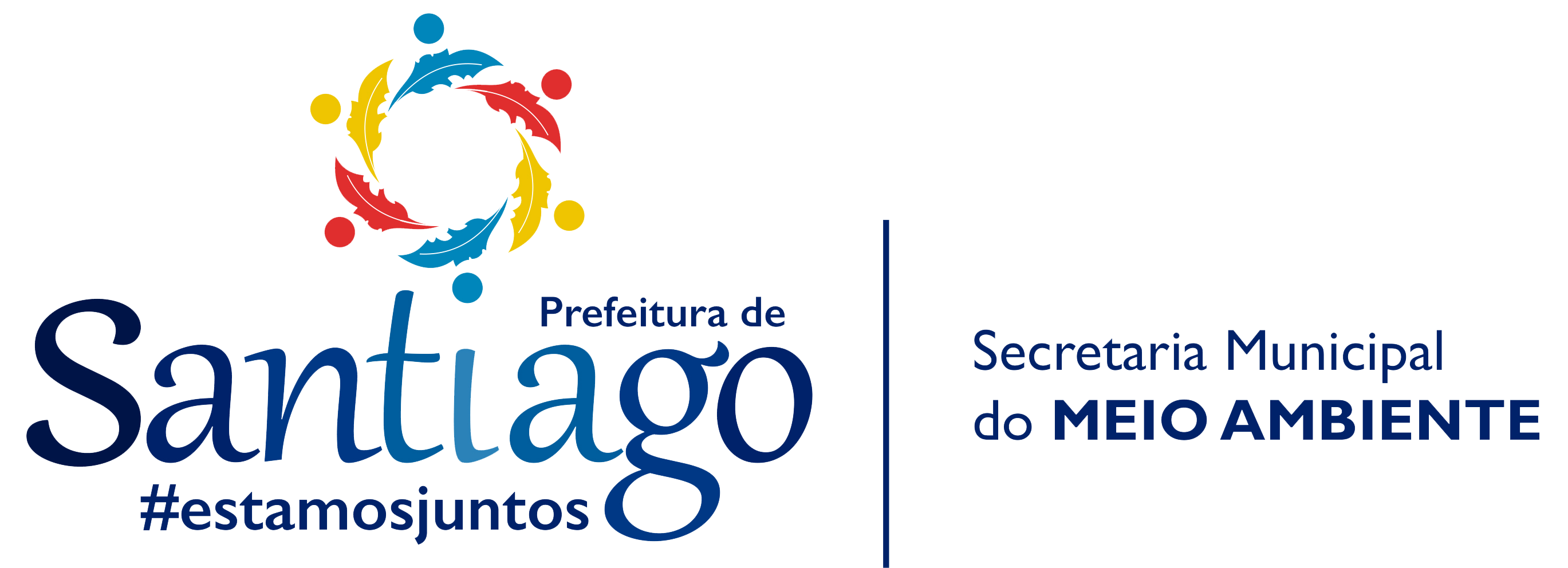 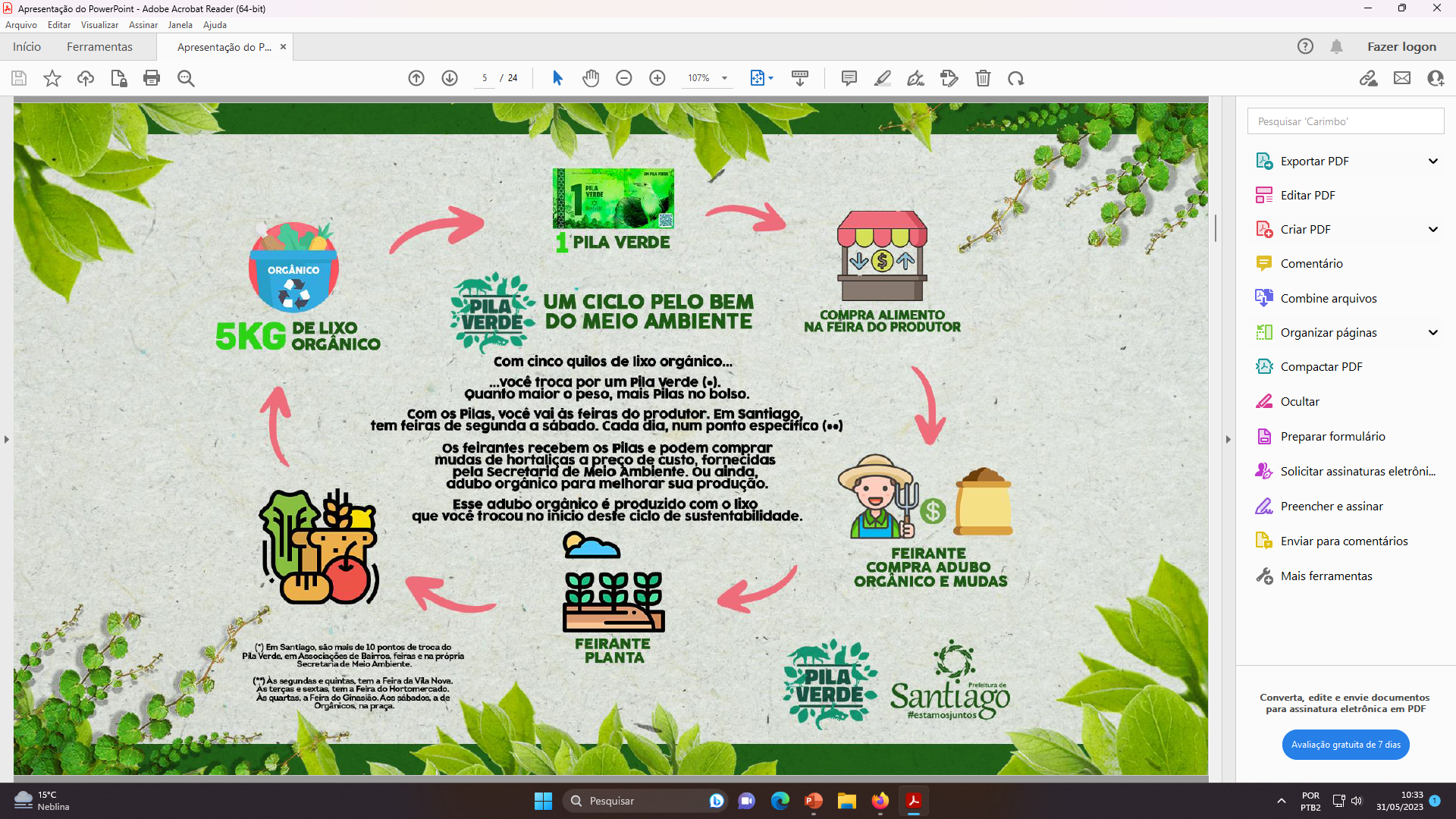 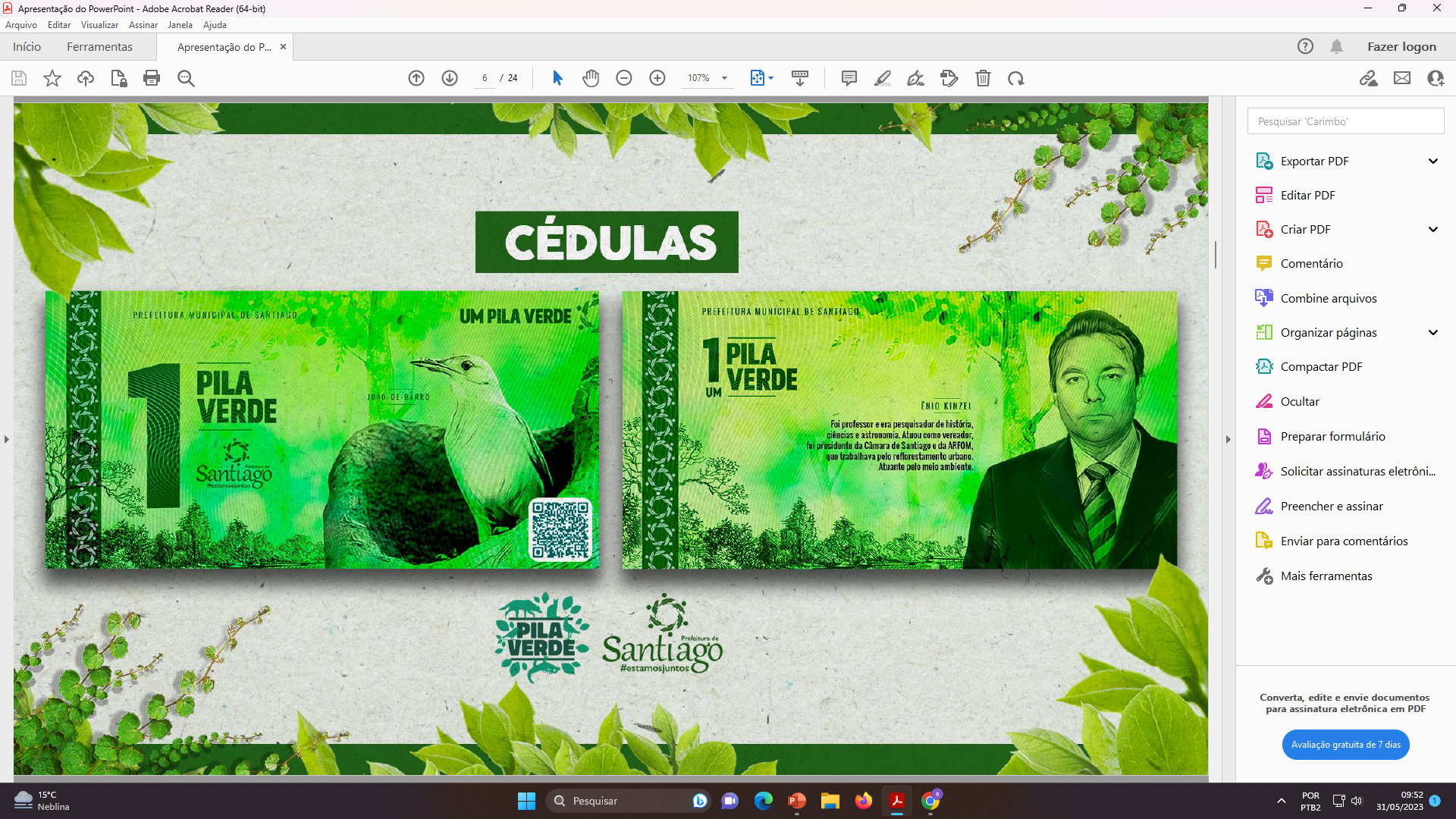 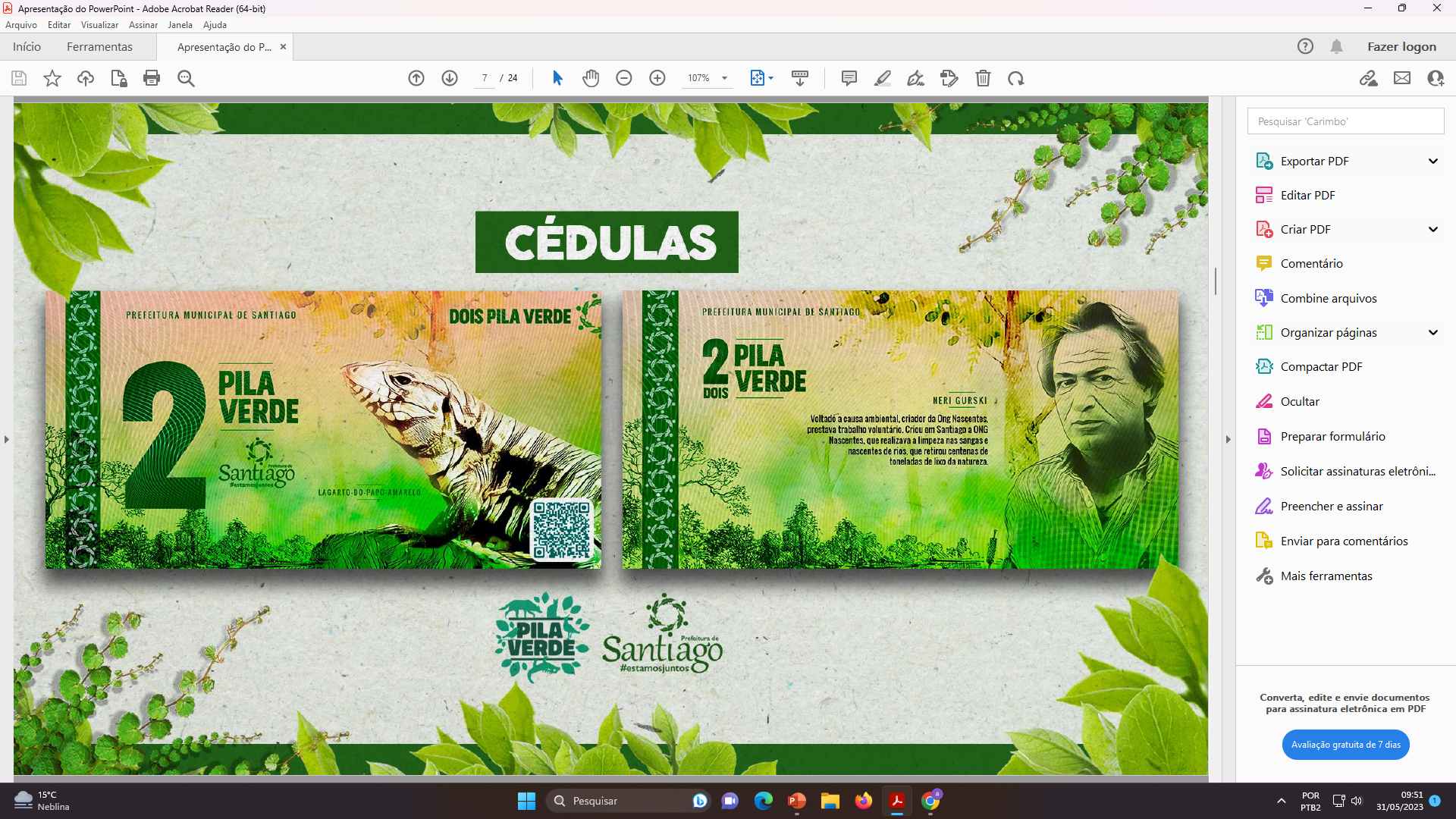 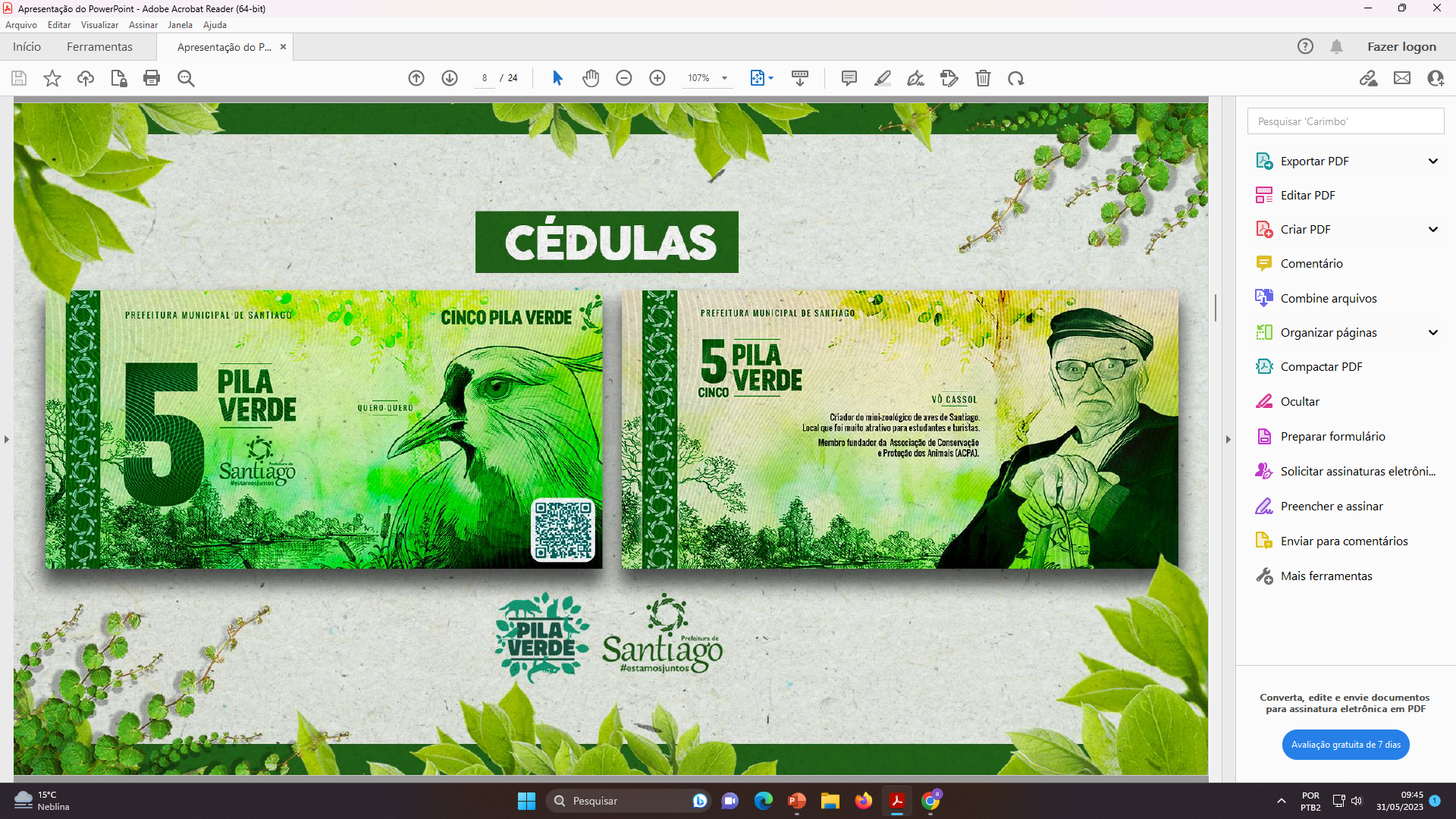 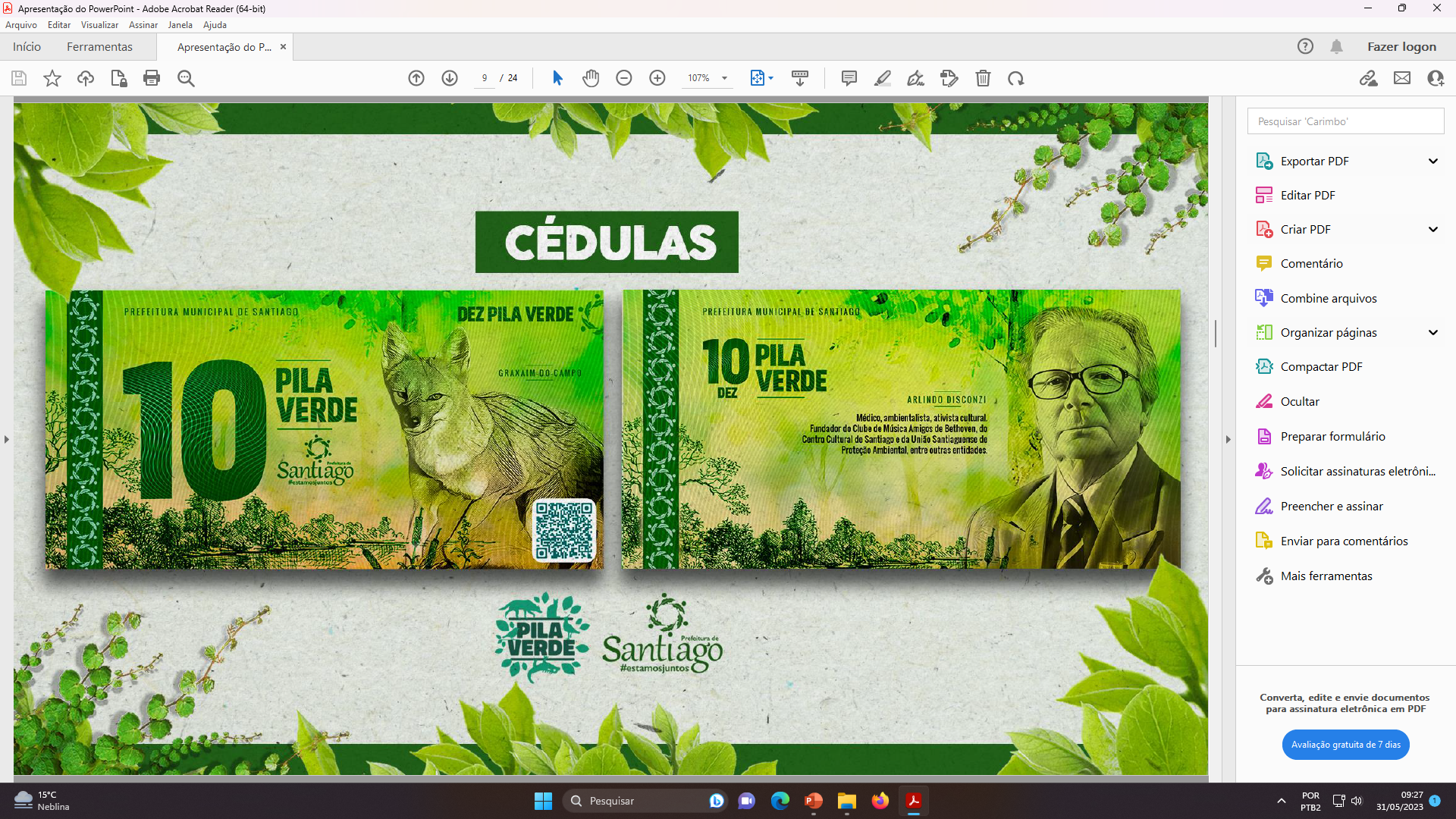 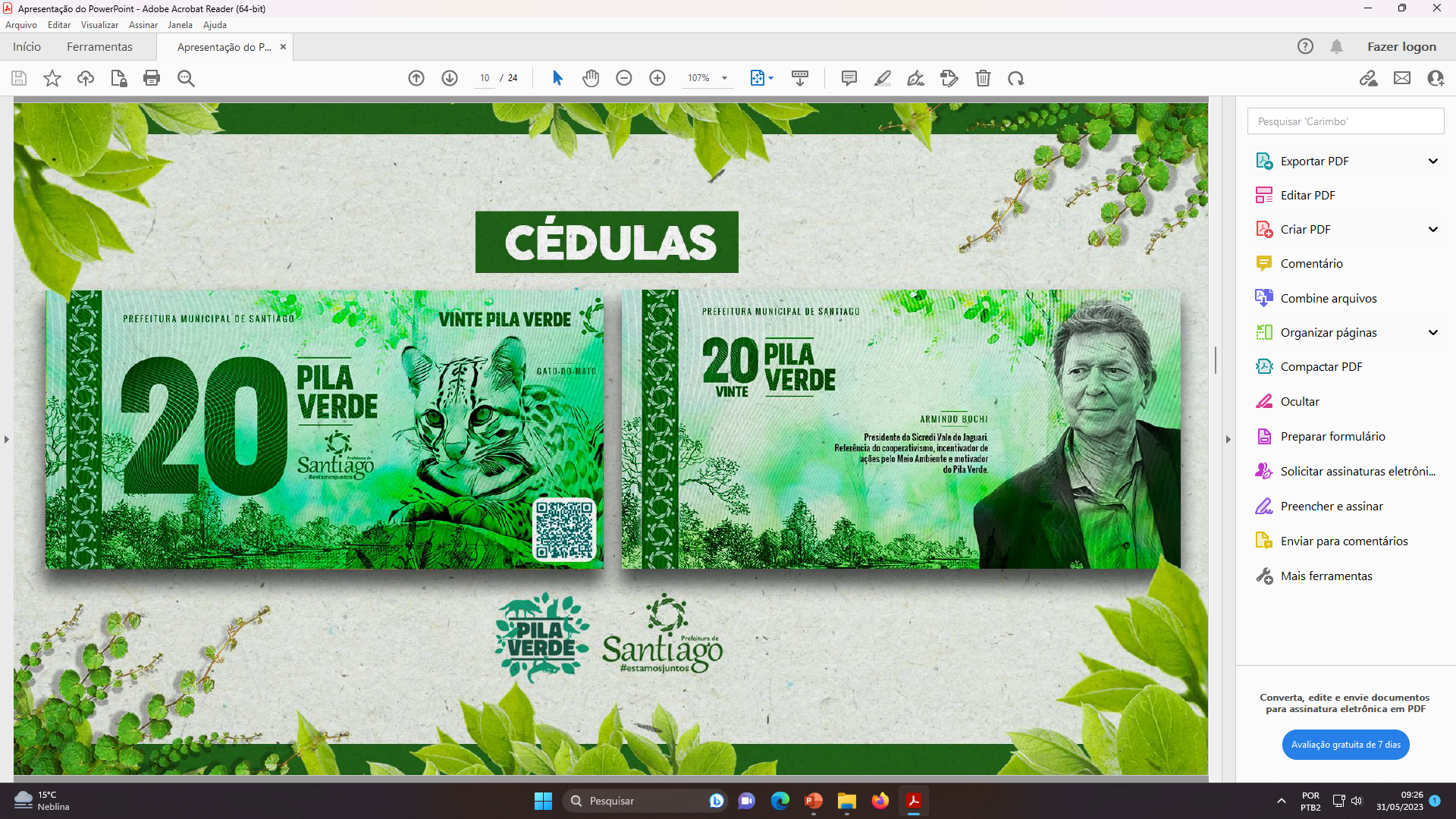 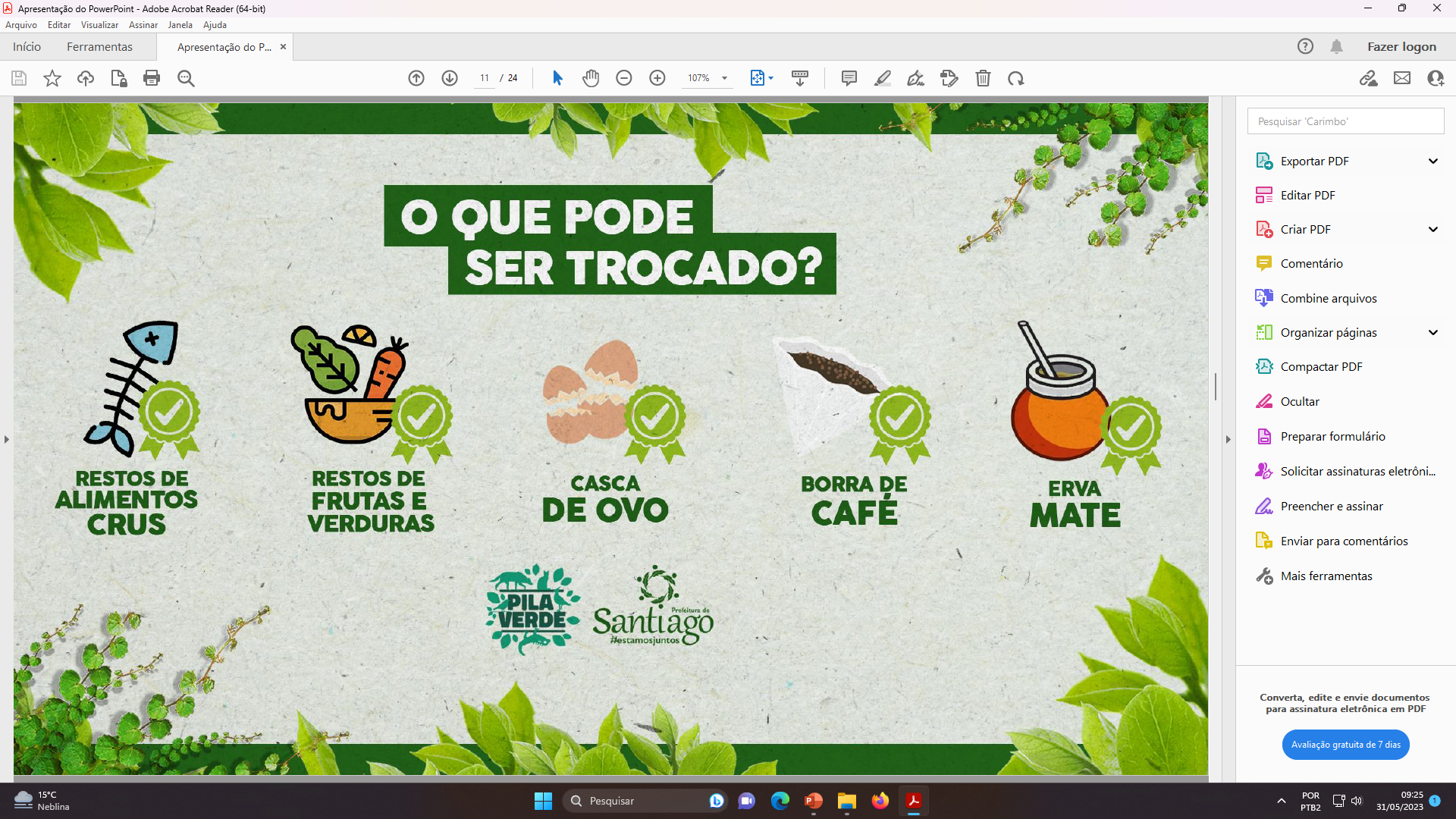 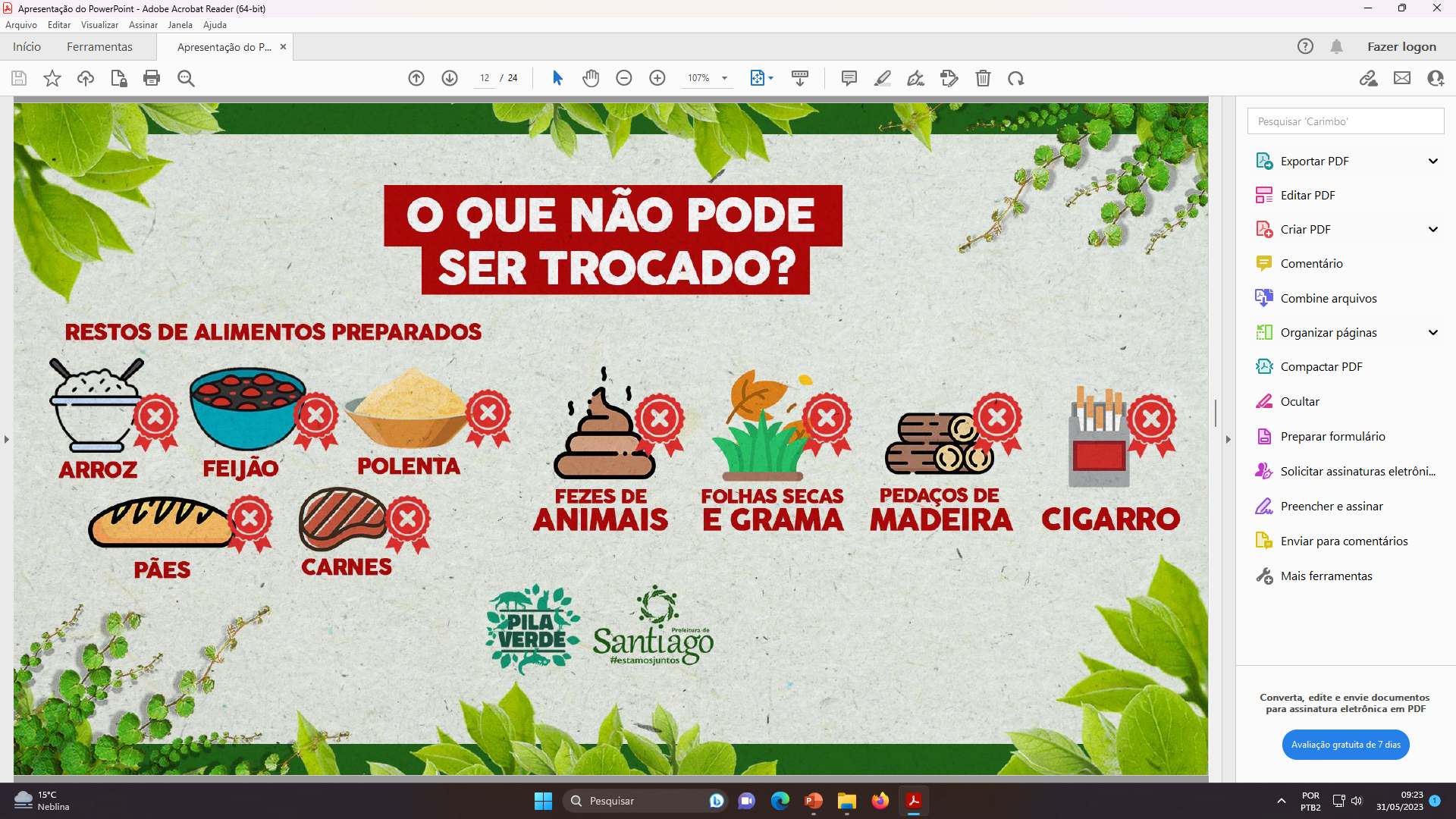 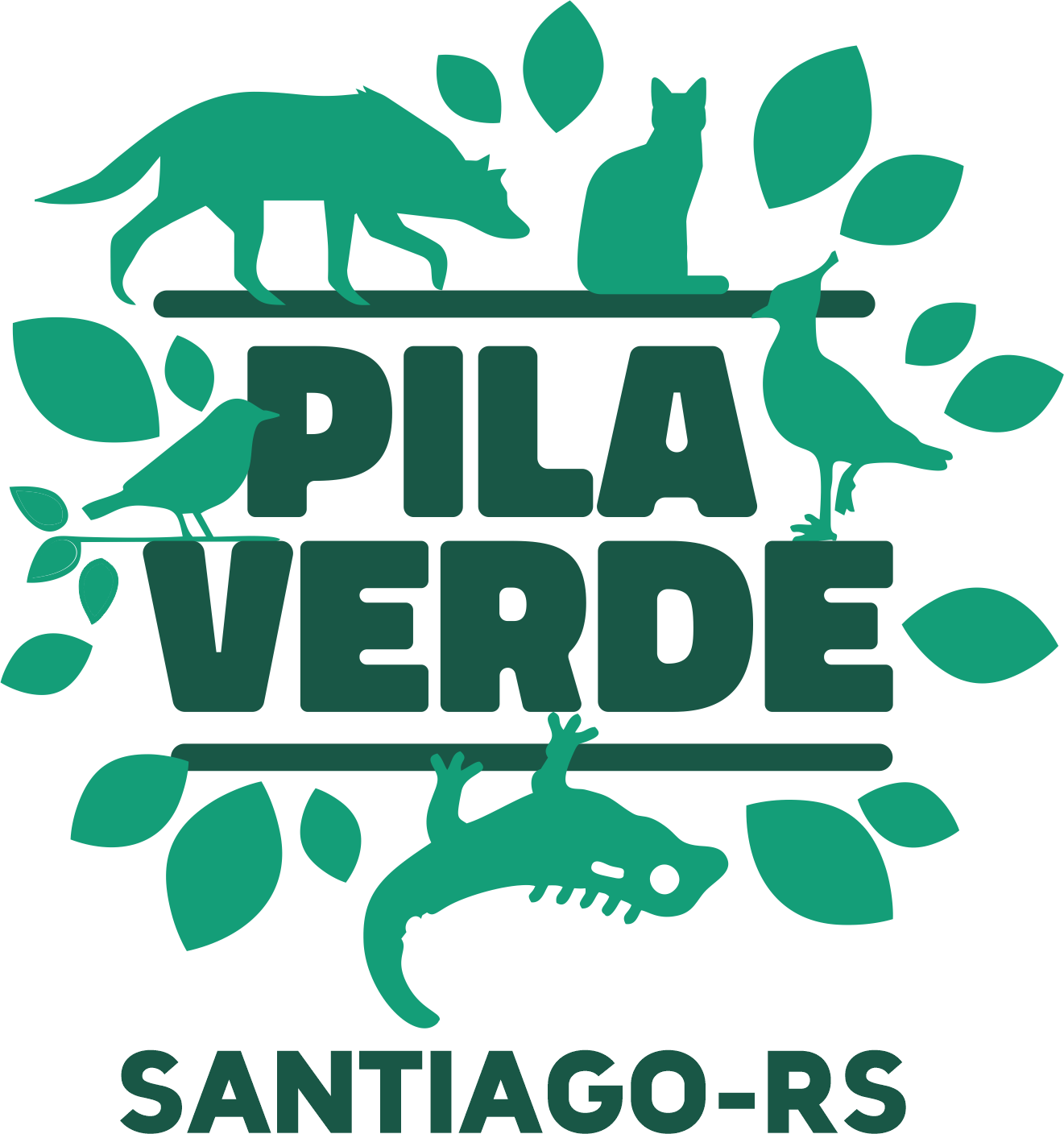 cronograma
Segunda
Quinta
Sexta
Terça
Quarta
Sábado
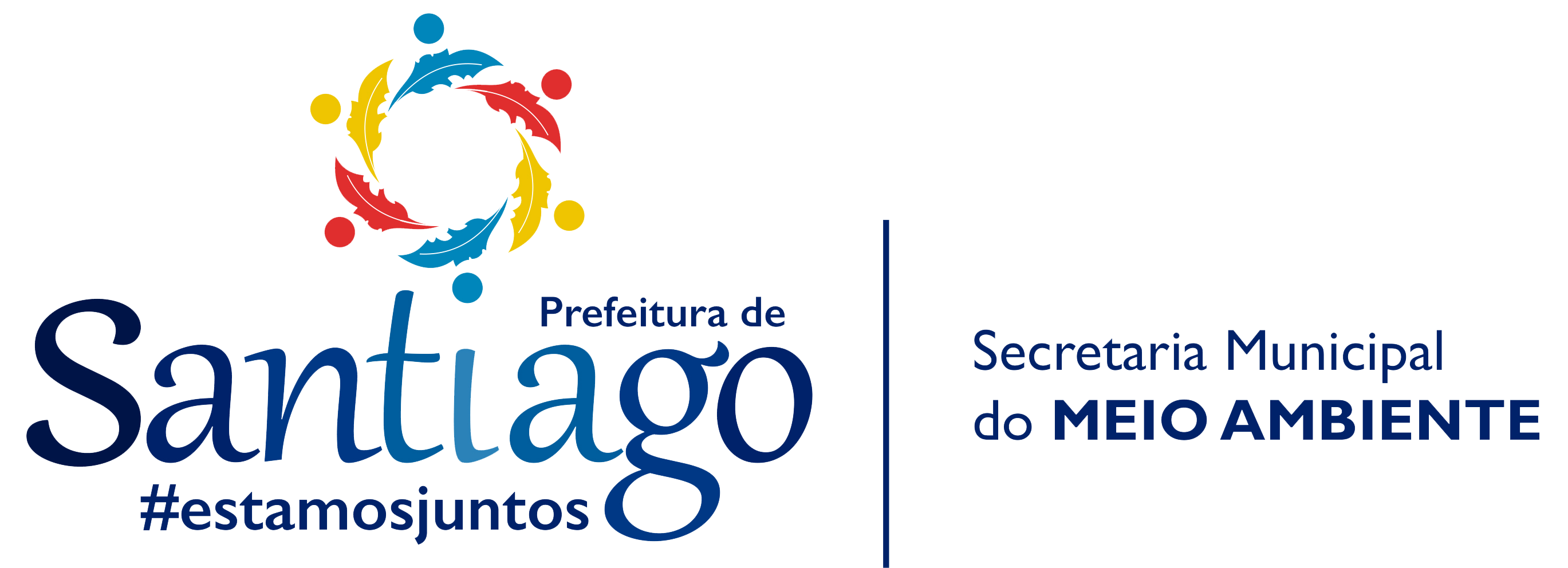 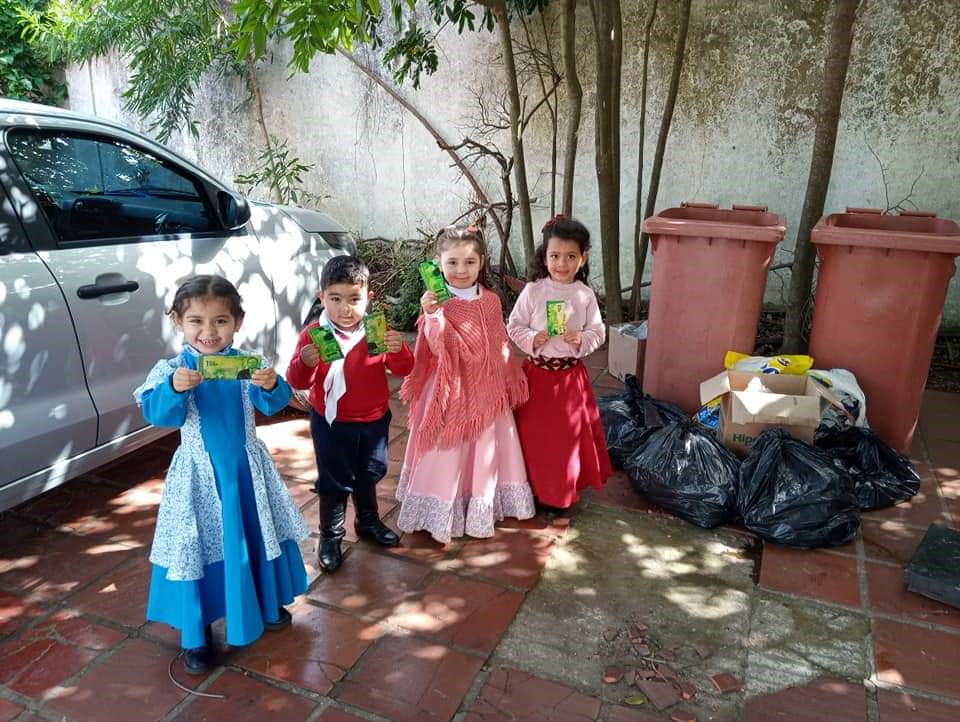 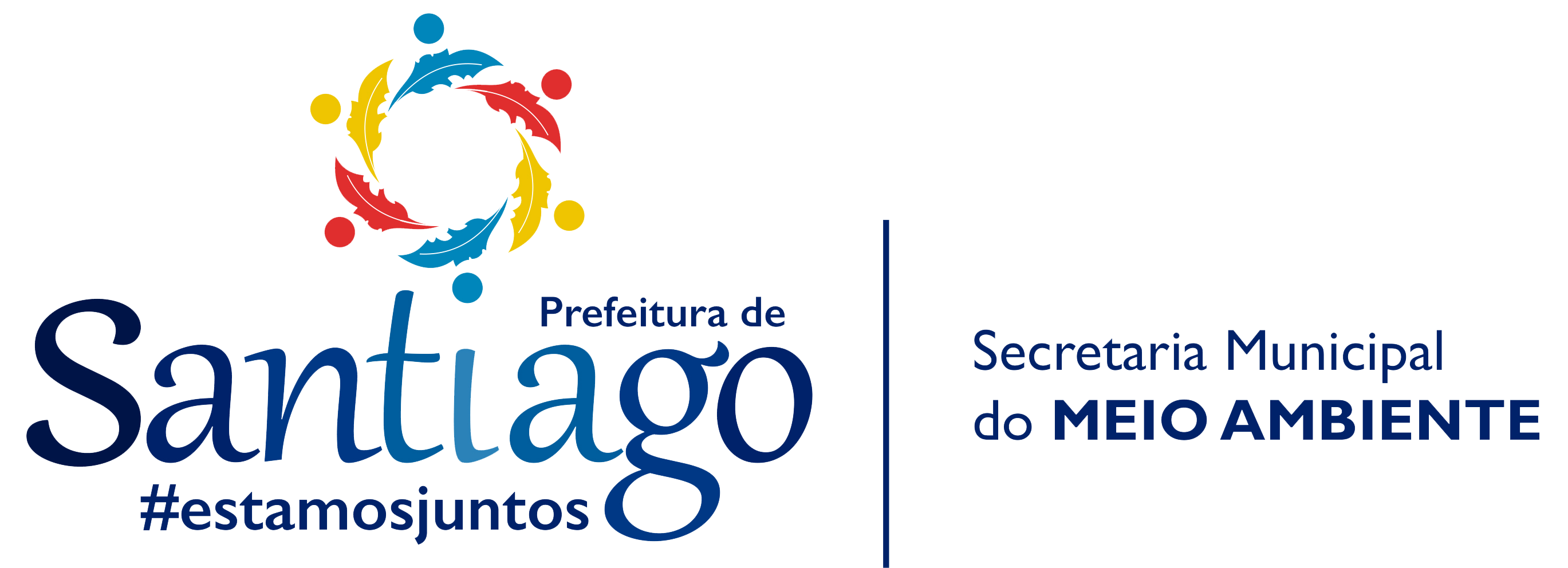 Resíduos orgânicos recolhidos
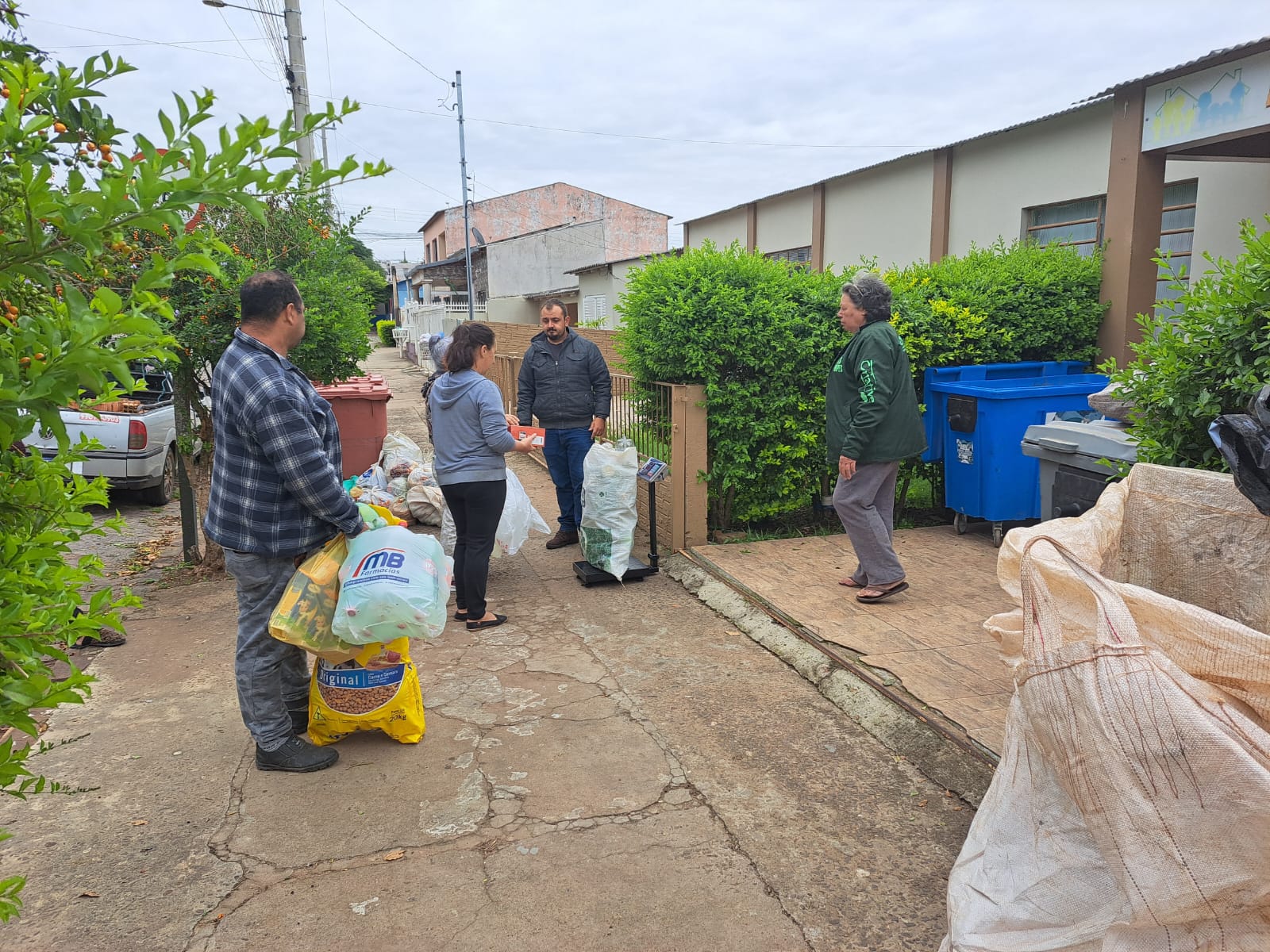 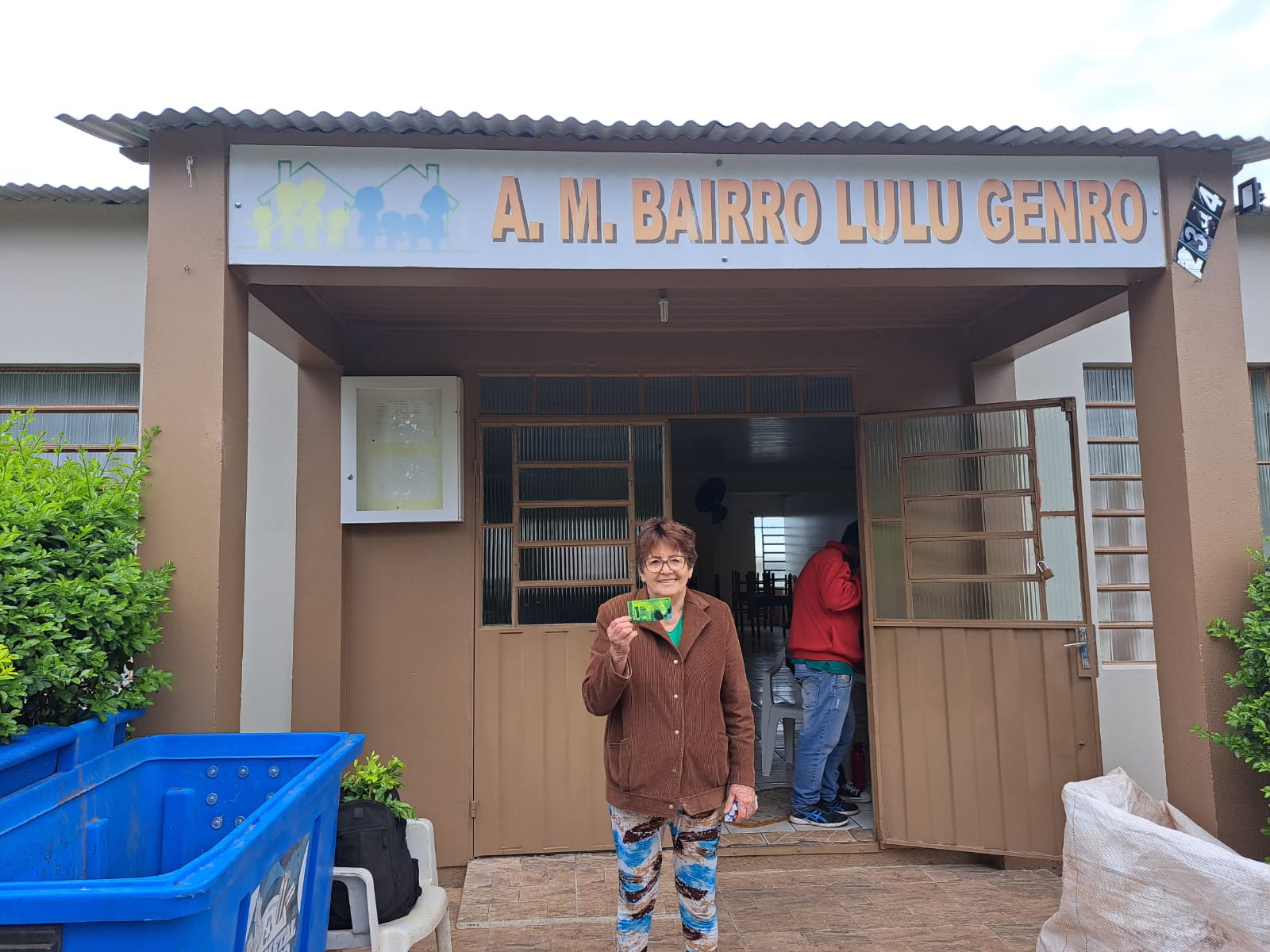 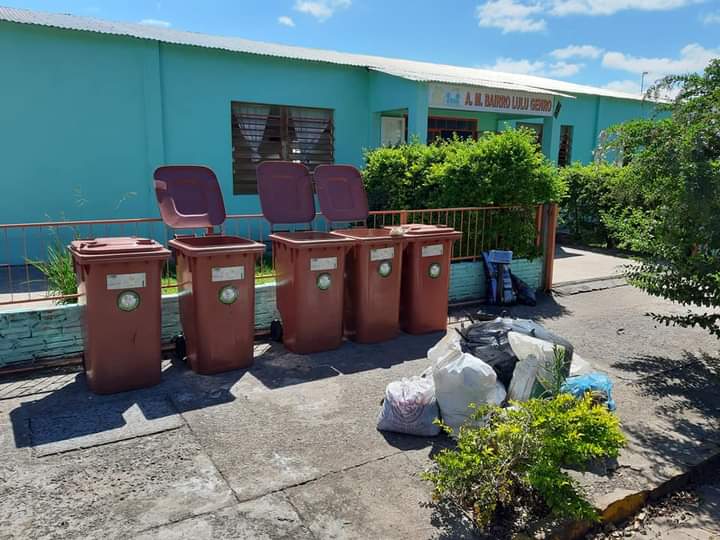 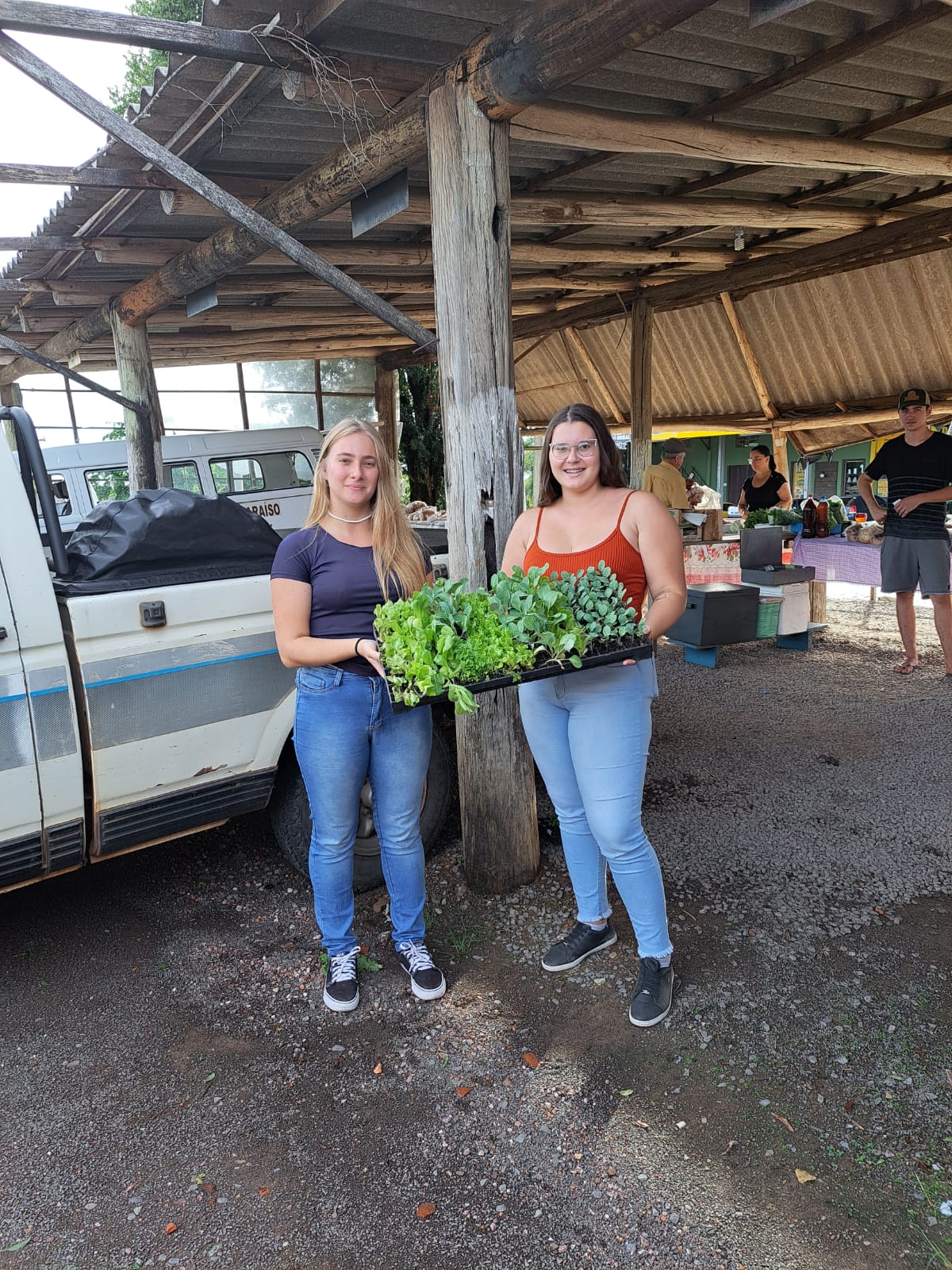 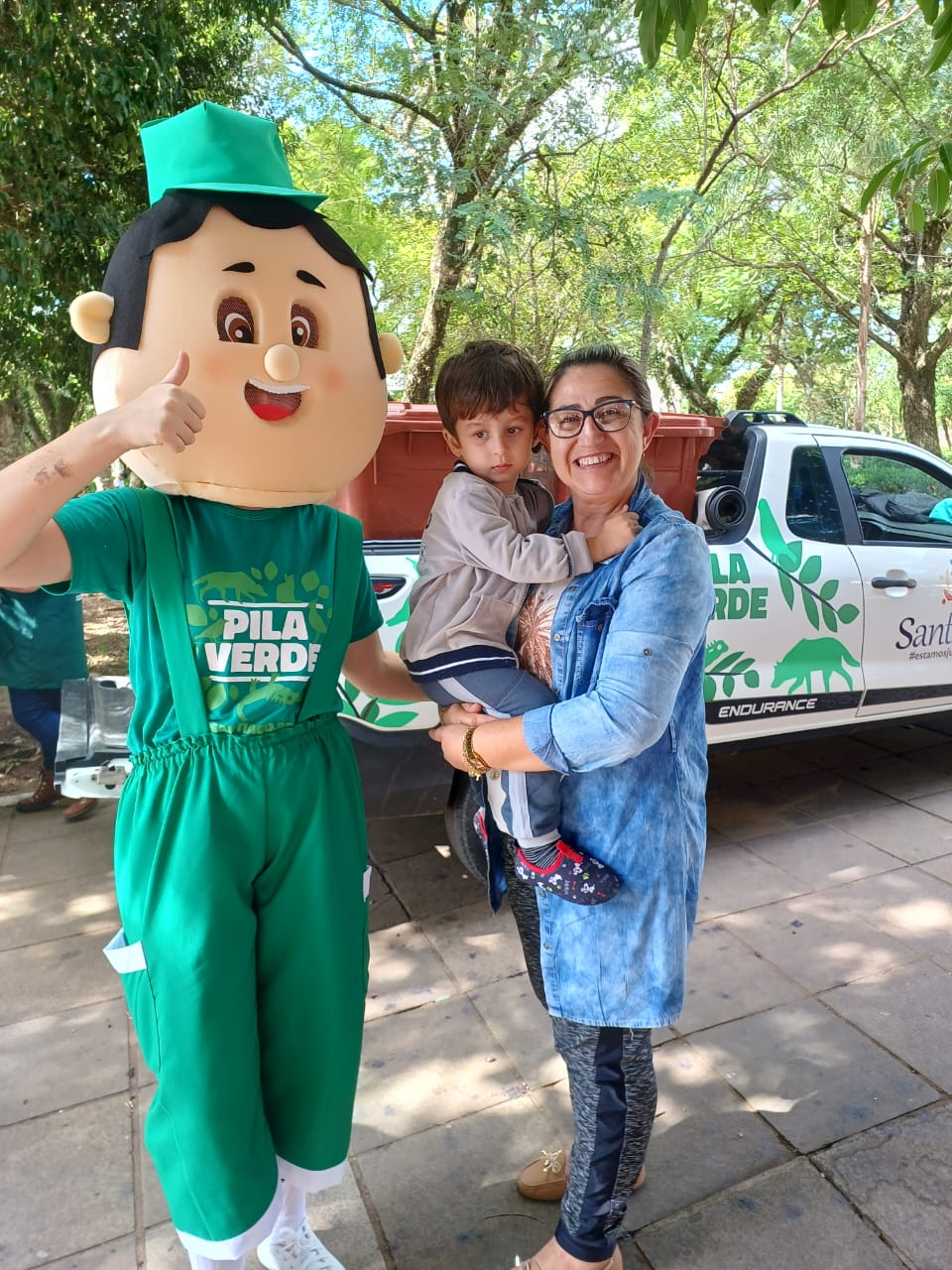 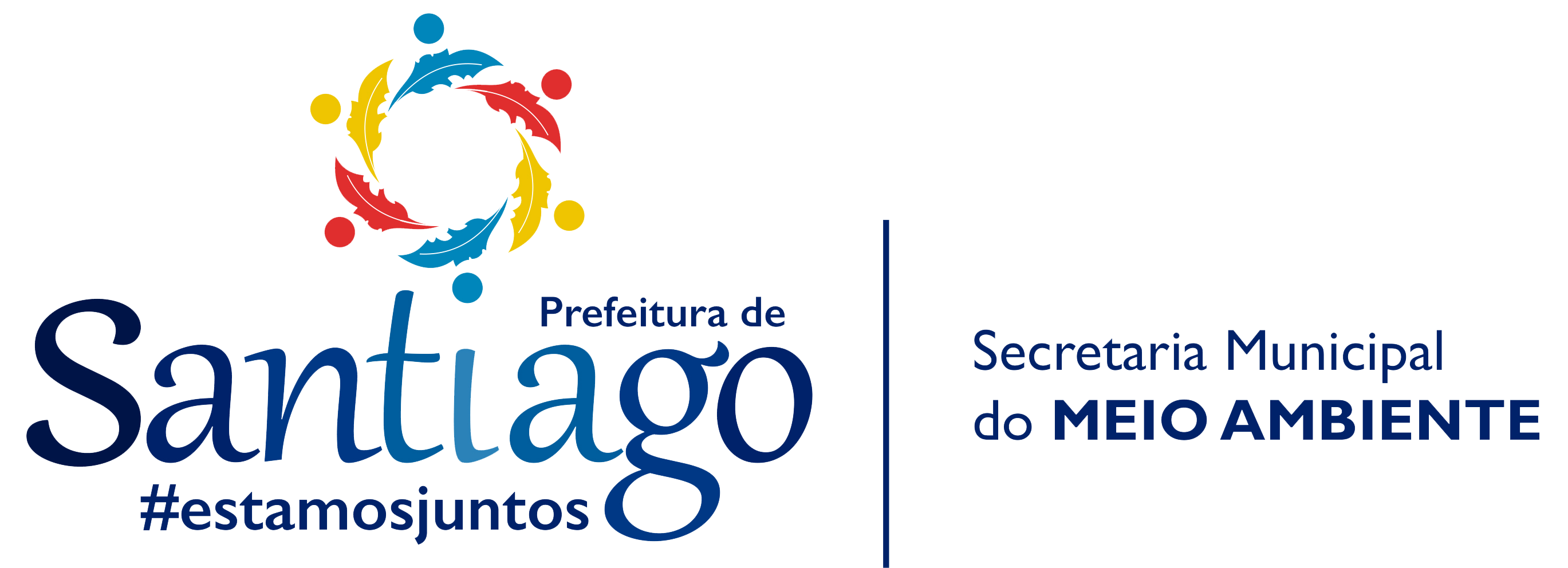 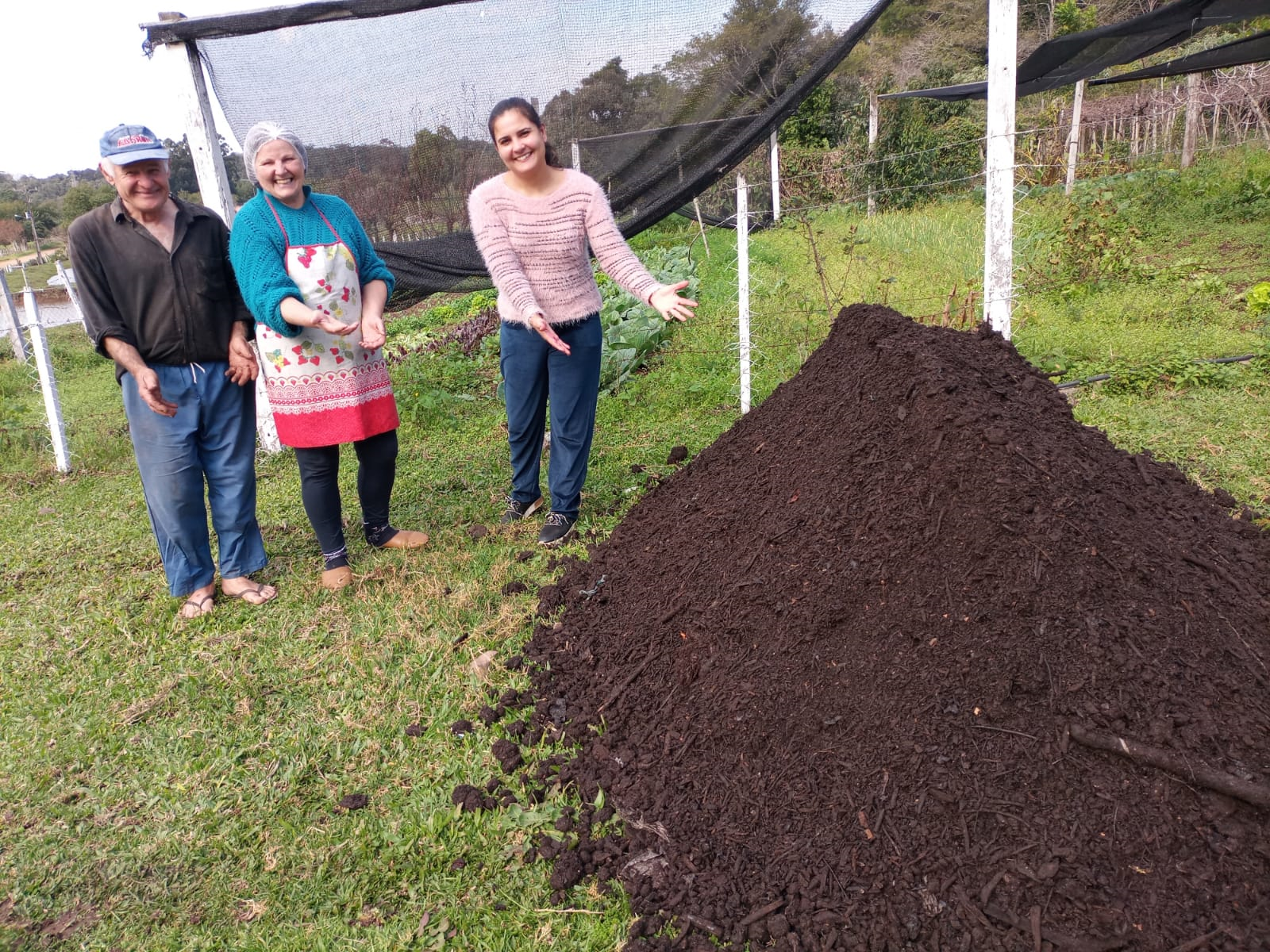 TOTAL DE ORGÂNICOS RECOLHIDOS
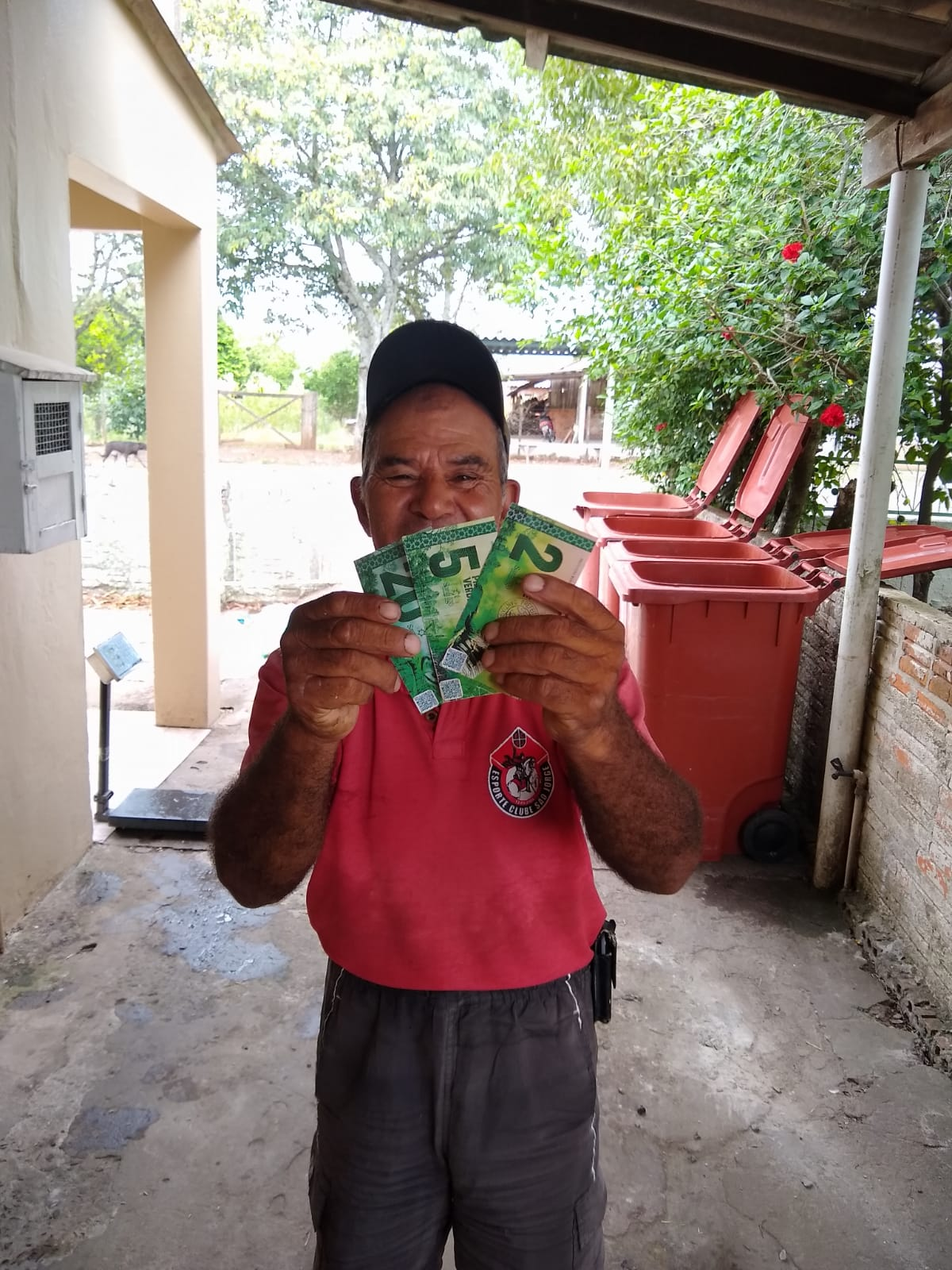 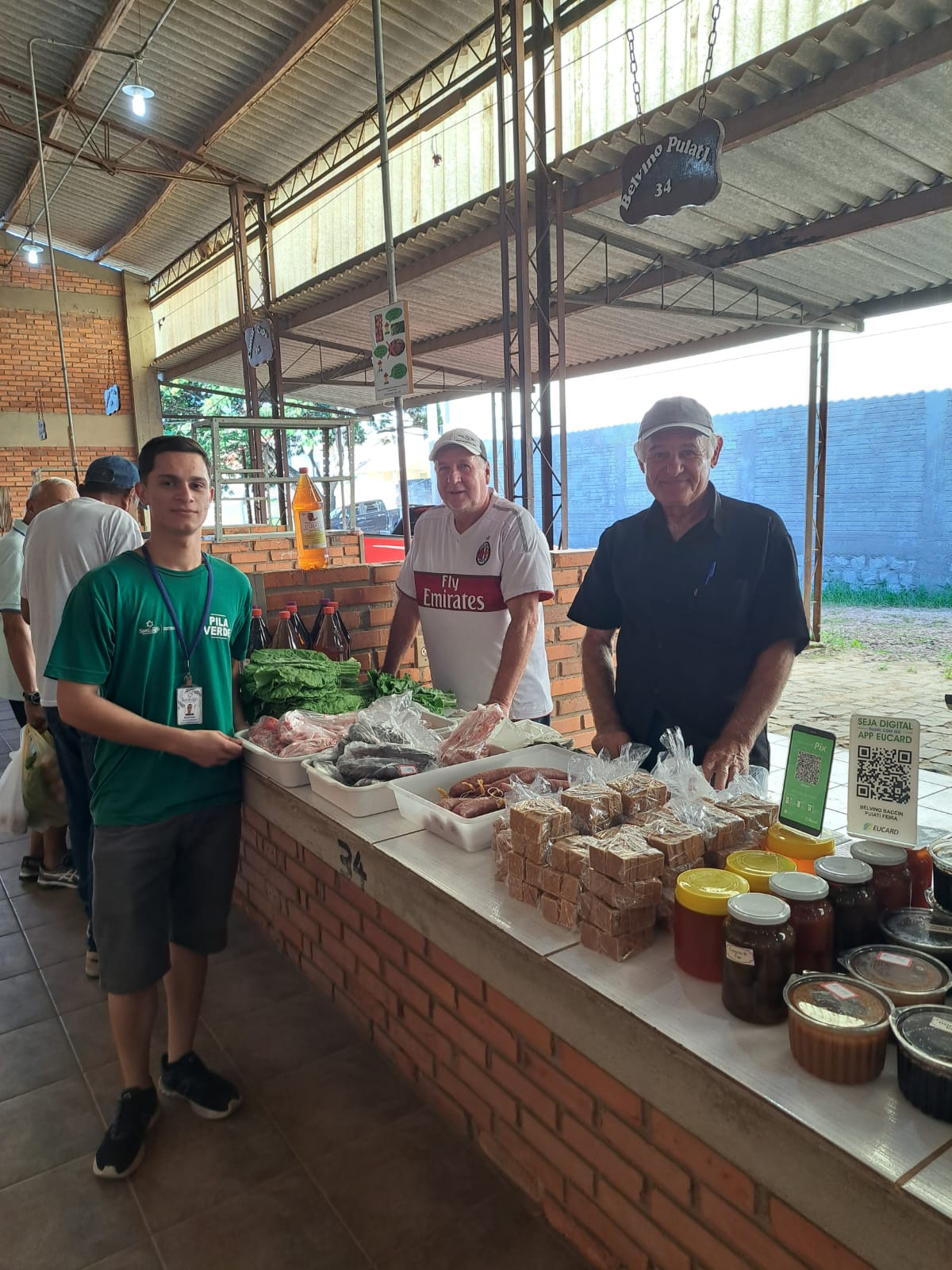 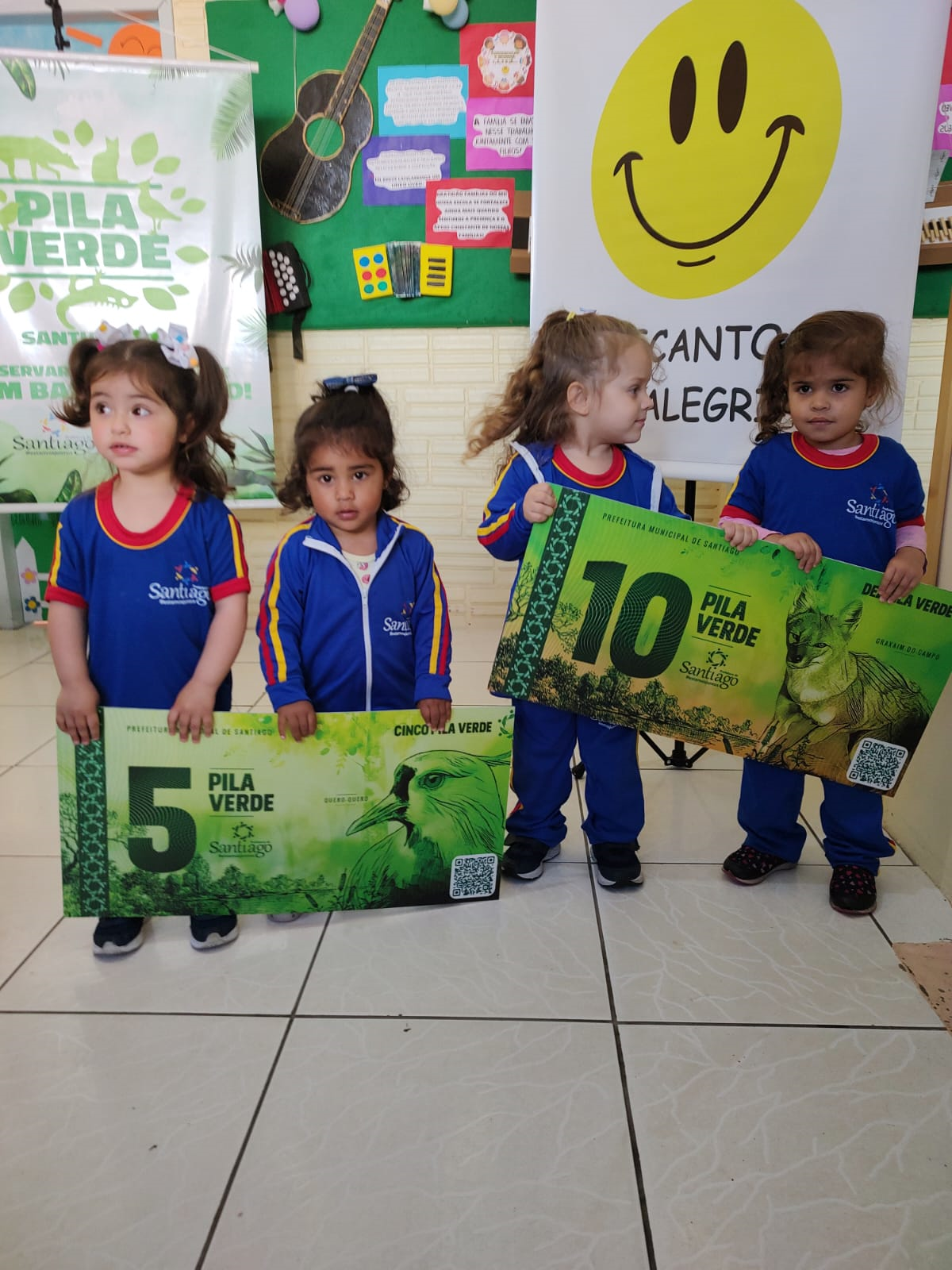 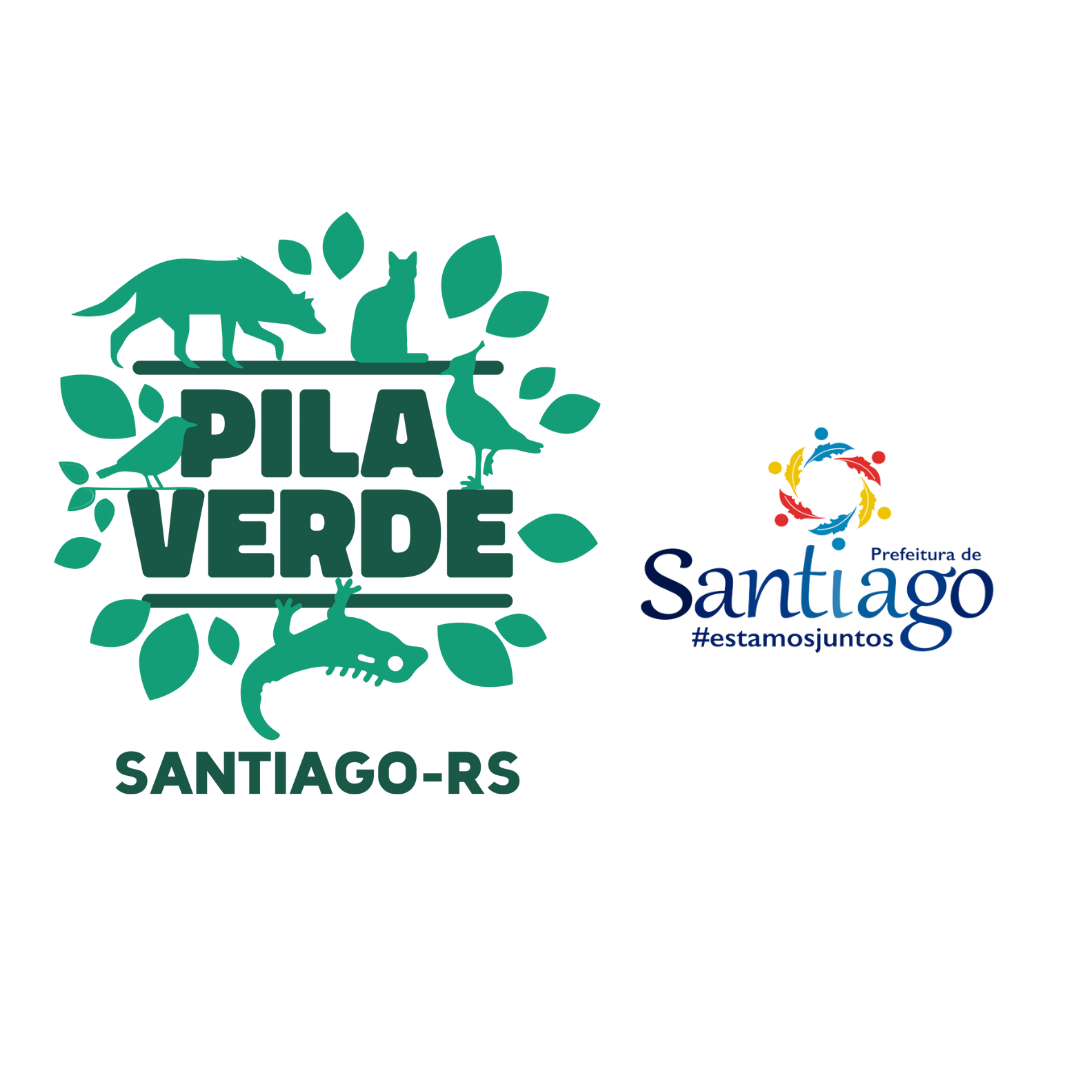 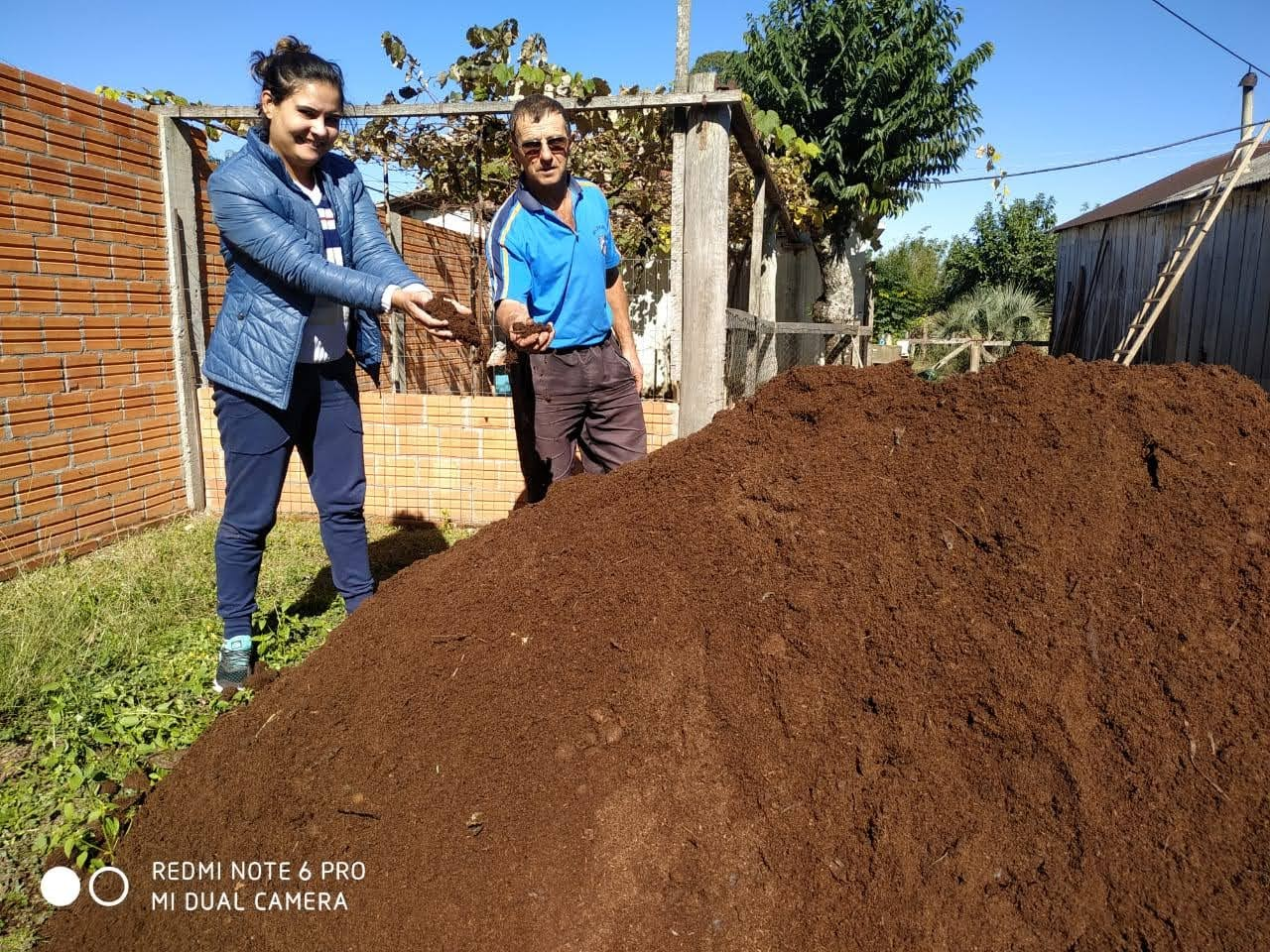 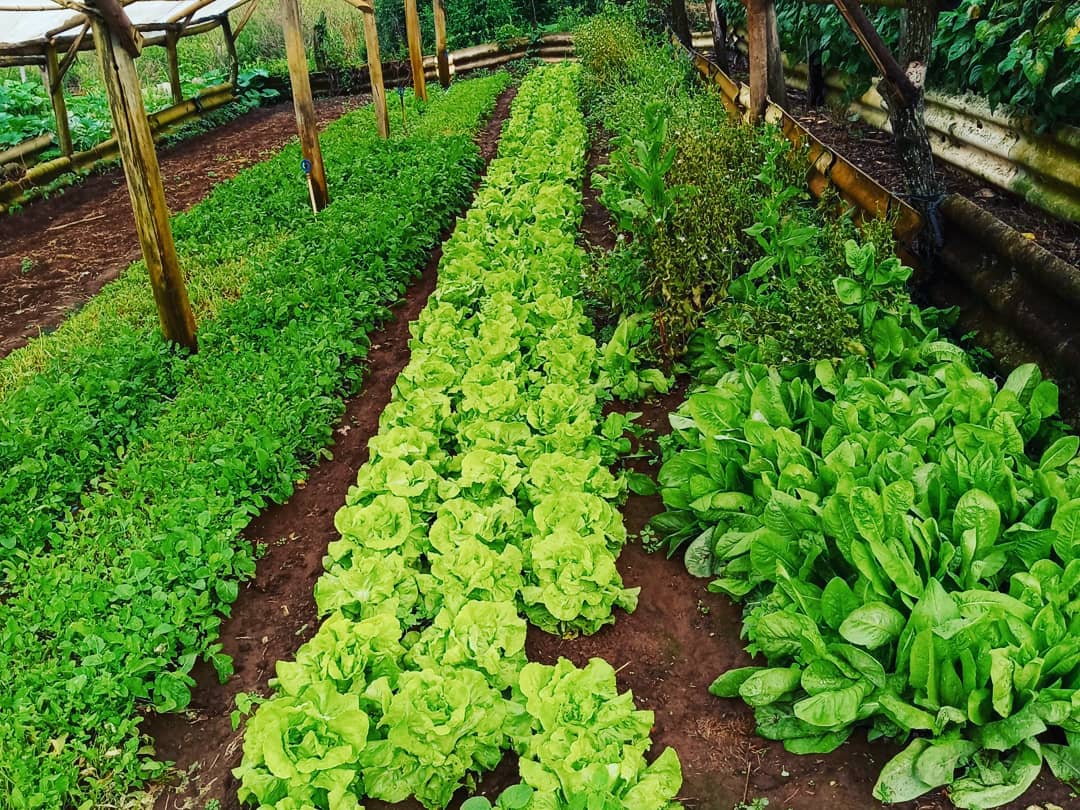 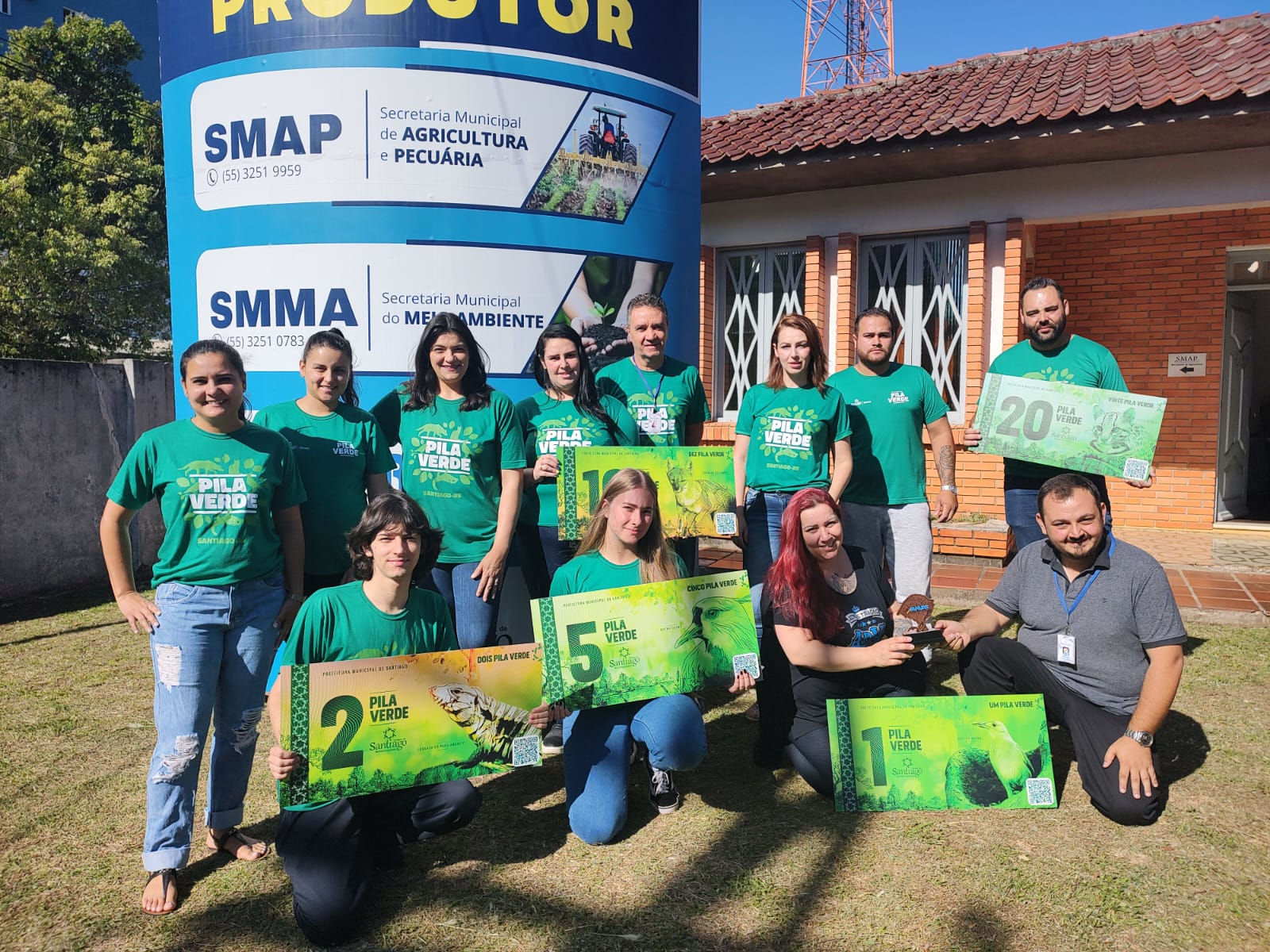 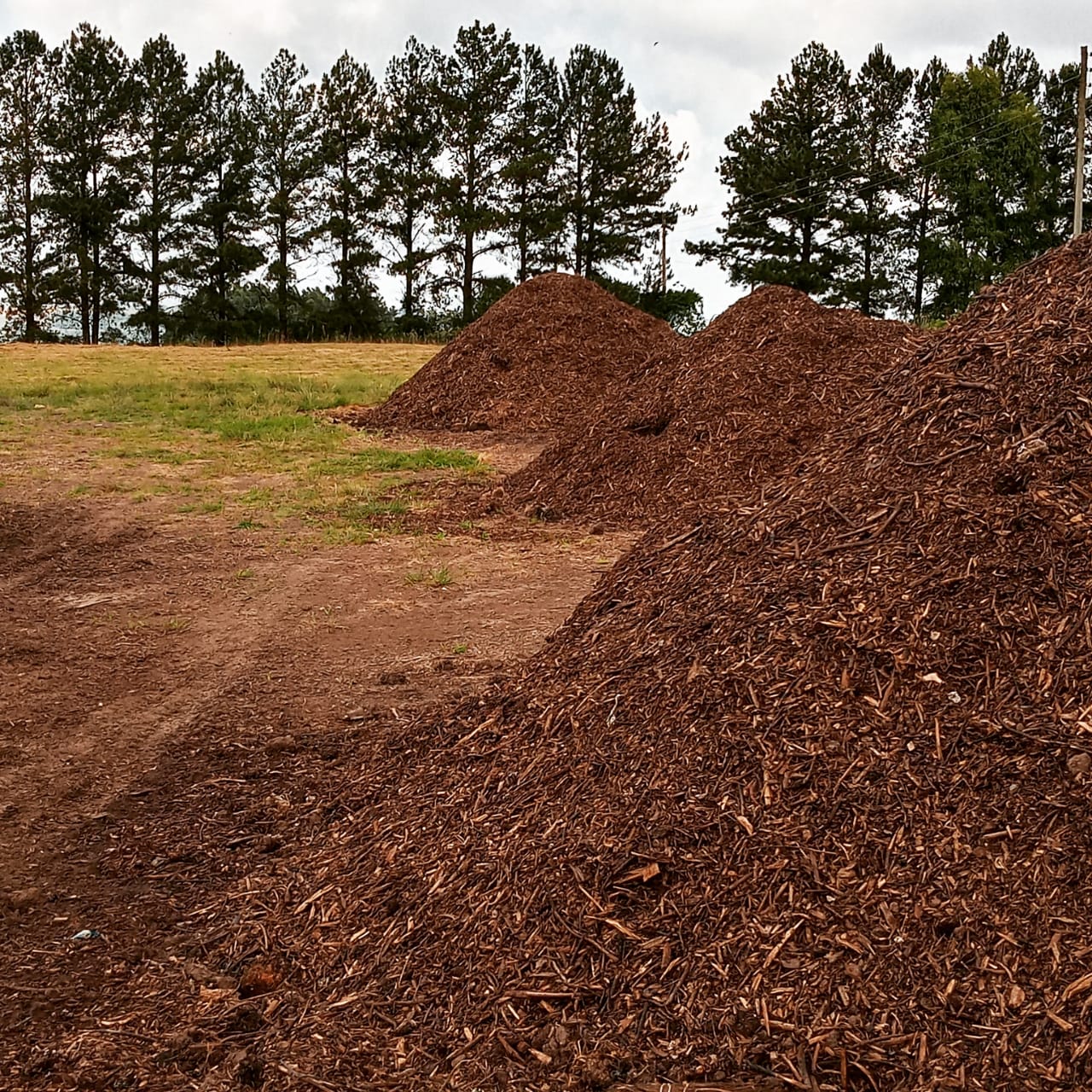 *Dados até 2023
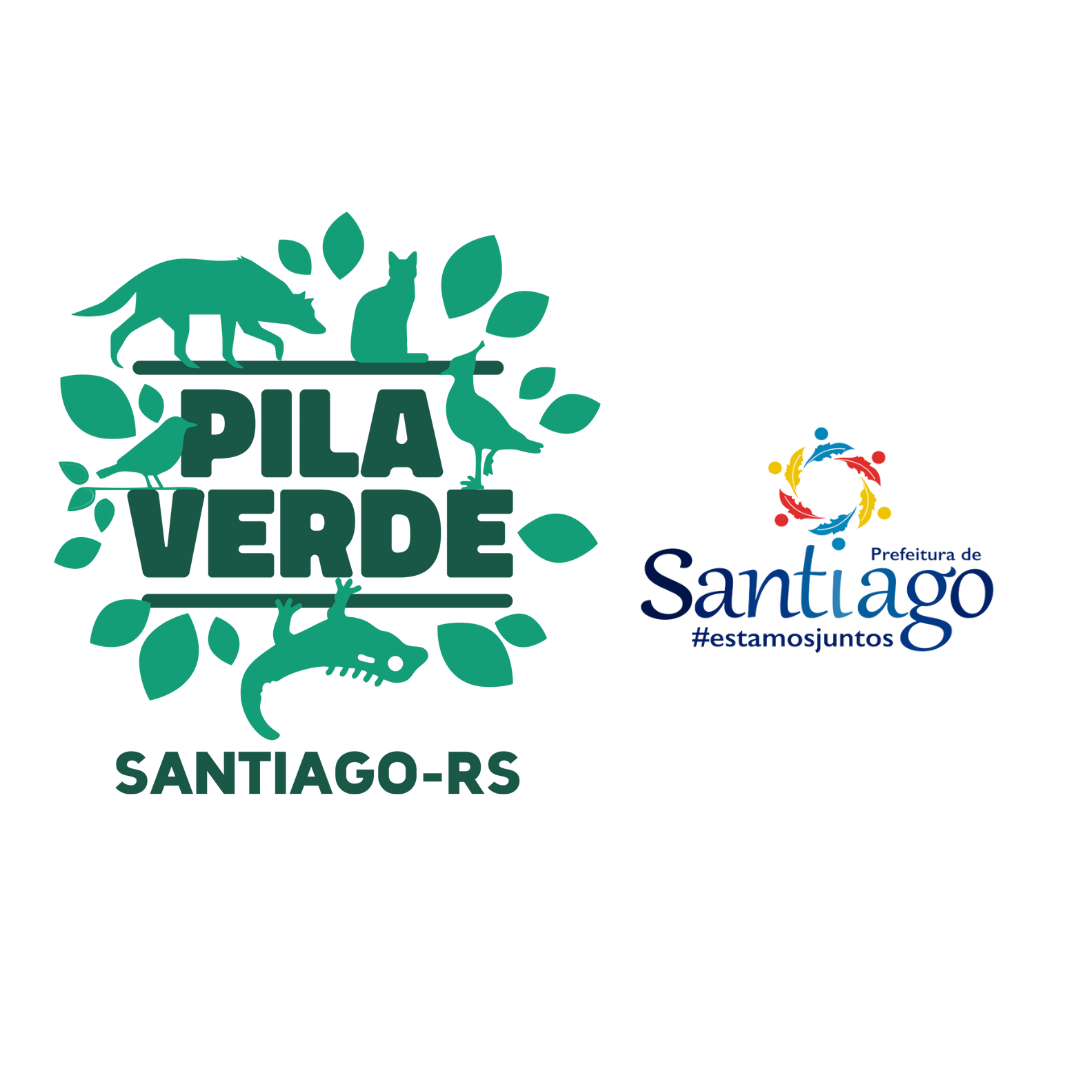